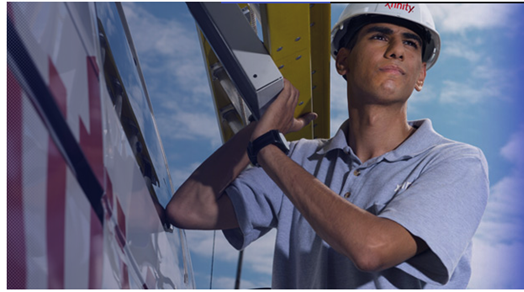 BE A HERO!
BECOME A
RESIDENTIAL INSTALL & SERVICE TECHNICIAN AT COMCAST
WE’RE HIRING FOR: SAN FRANCISCO & BURLINGAME

Make customers smile as you connect our XFINITY® home entertainment, security and networking equipment 
and resolve technical issues

As a Fortune 50 company, we provide our employees: 
Rewarding compensation packages 
Career advancement opportunities
Great shifts for work/life balance
Extensive training program 

Be a part of a great team dedicated to great customer experiences!

We offer paid training, a competitive benefit plan including medical, dental, vision, 401K match, paid time off, tuition reimbursement, Employee Stock Purchase Plan, Courtesy services on XFINITY Products and more! 

Date: Saturday, January 6th, 2018
Time: 10:00am – 1:00pm
Location: 2055 Folsom St. San Francisco, CA

Don’t forget to bring a copy of your resume and dress to impress!
Interested?  Please contact us at 877-450-0550
Apply directly online at http://jobs.comcast.com/
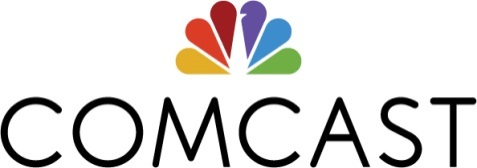